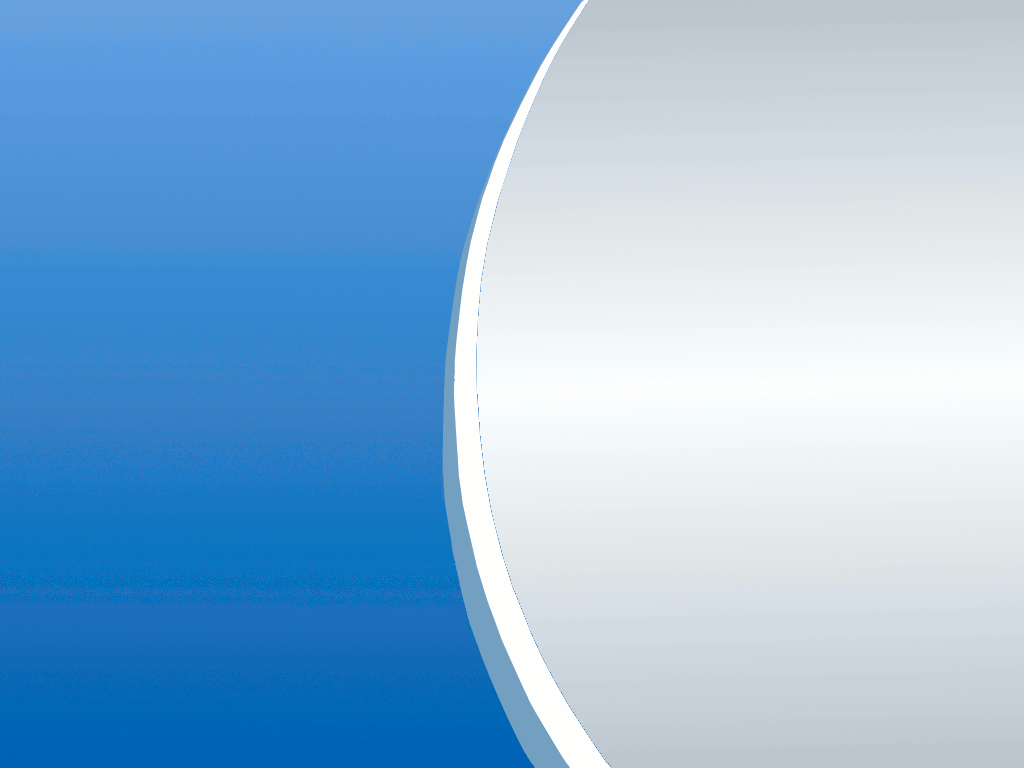 Orientierung am Sternhimmel
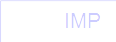 Zeichnung:
S. Hanssen
POLARIS (Kleiner Wagen)
Abstand 5x
Fuhrmann
Abstand 6x
Kopf des „Drachen“
Abstand 10x
ALKOR (Reiterlein)
MIZAR
Bootes/
Rinderhirte
Abstand 3x
Kleiner Löwe
Abstand 5x
REGULUS (Löwe)
Abstand 12x
ARKTUR (Bootes)
Kepheus
Abstand 5x
POLARIS
Pegasus
Abstand 7x
Giraffe
Abstand 3x
Andromeda
Andromedagalaxie
ALGENIB (Perseus)
Abstand 8x
Fuhrmann
ALDEBARAN/Hyaden
(Stier)
Abstand 2x
POLLUX (Zwillinge)
Abstand 4x
BETEIGEUZE
BELLATRIX
Plejaden
Einhorn
Eridanus
M42
Orionnebel
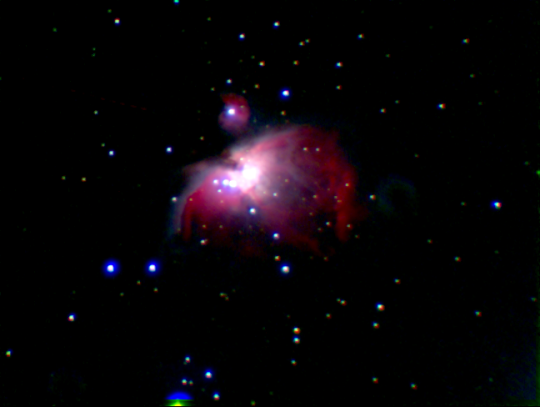 SIRIUS (Gr. Hund)
Abstand 6x
RIGEL
Hase
Bild:
S. Hanssen
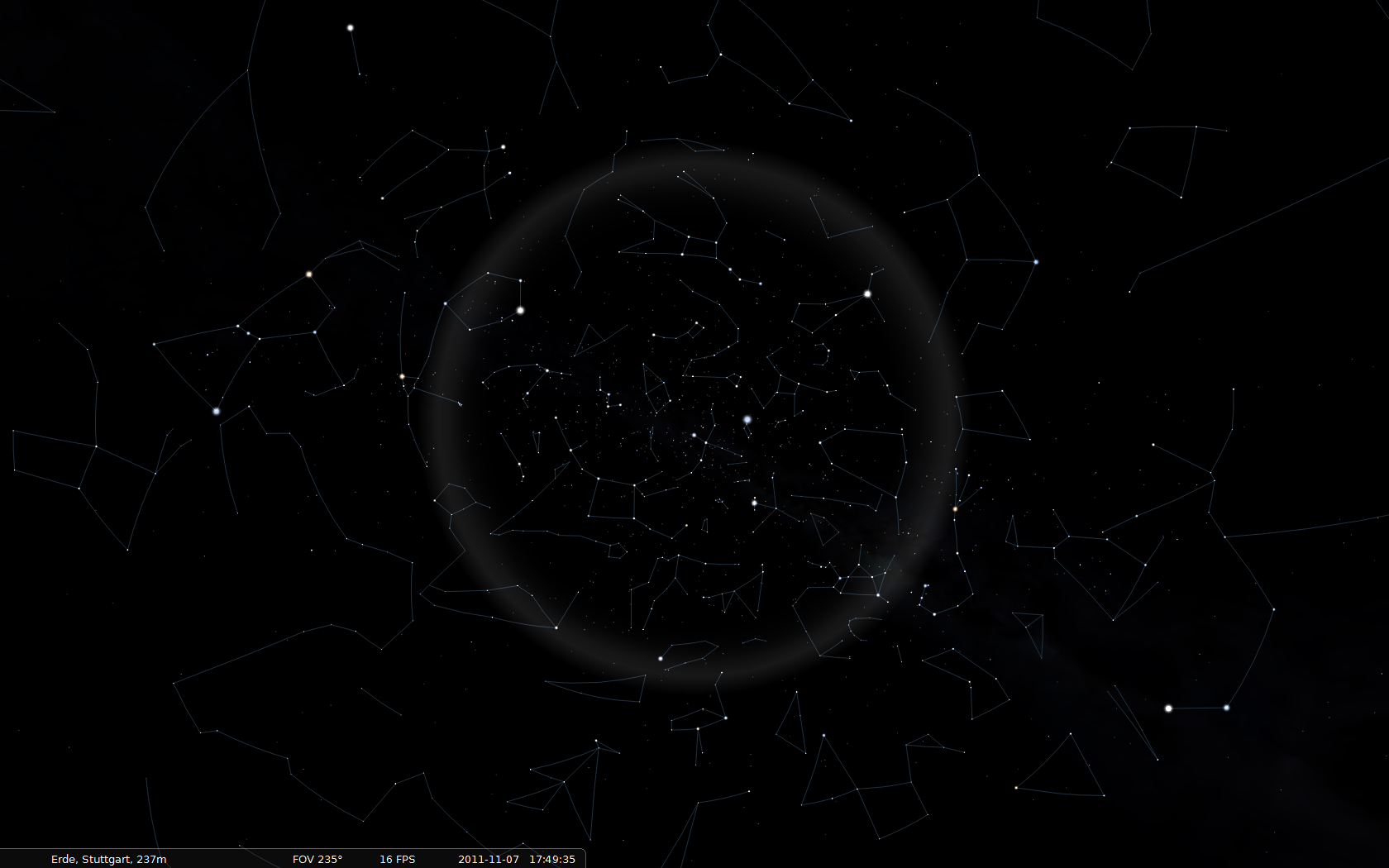 Weitere nette Konstellationen
Bild:
Stellarium
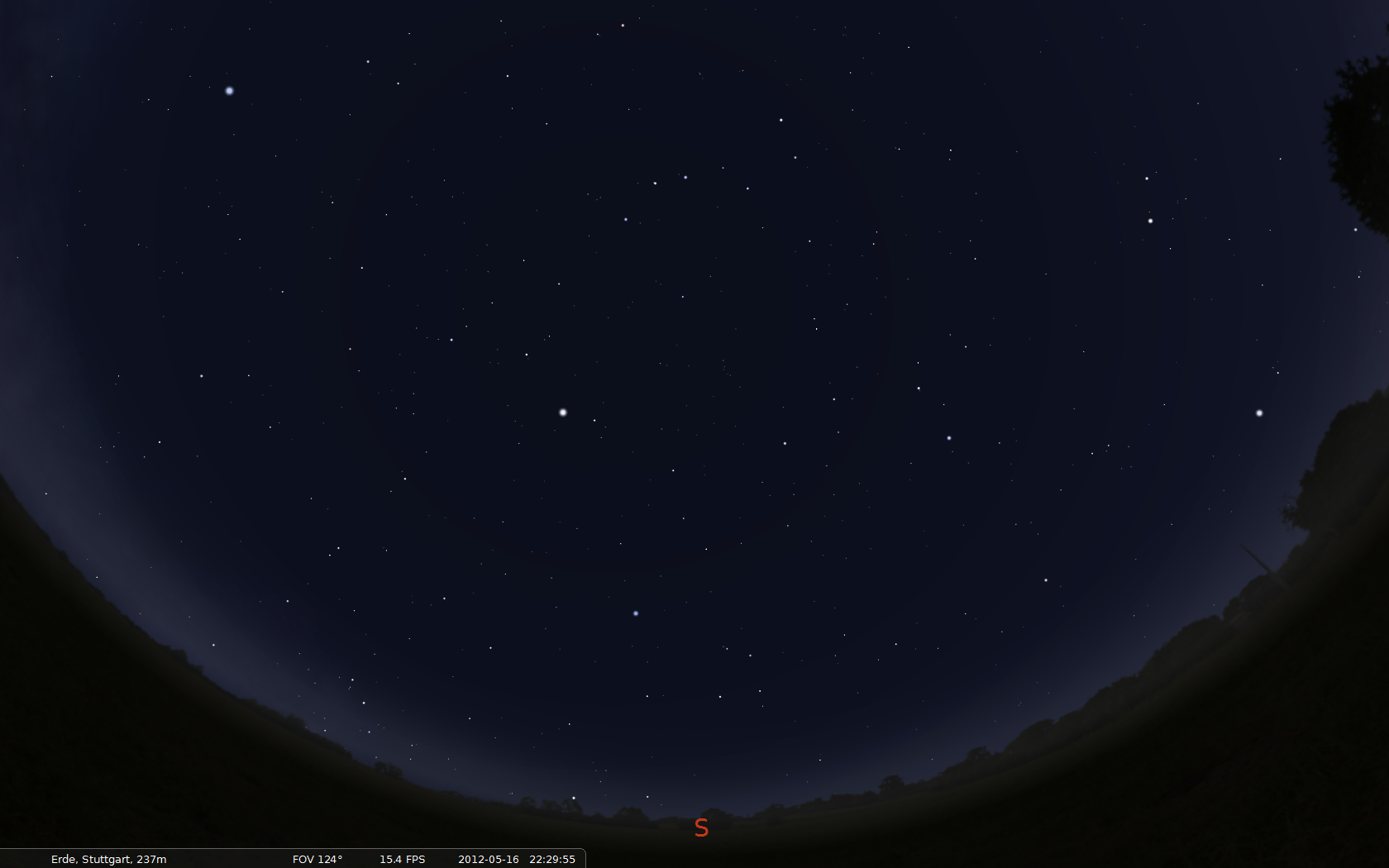 Zur Orientierung:
Großer Wagen
ARKTUR
REGULUS
SPICA
Bild:
Stellarium
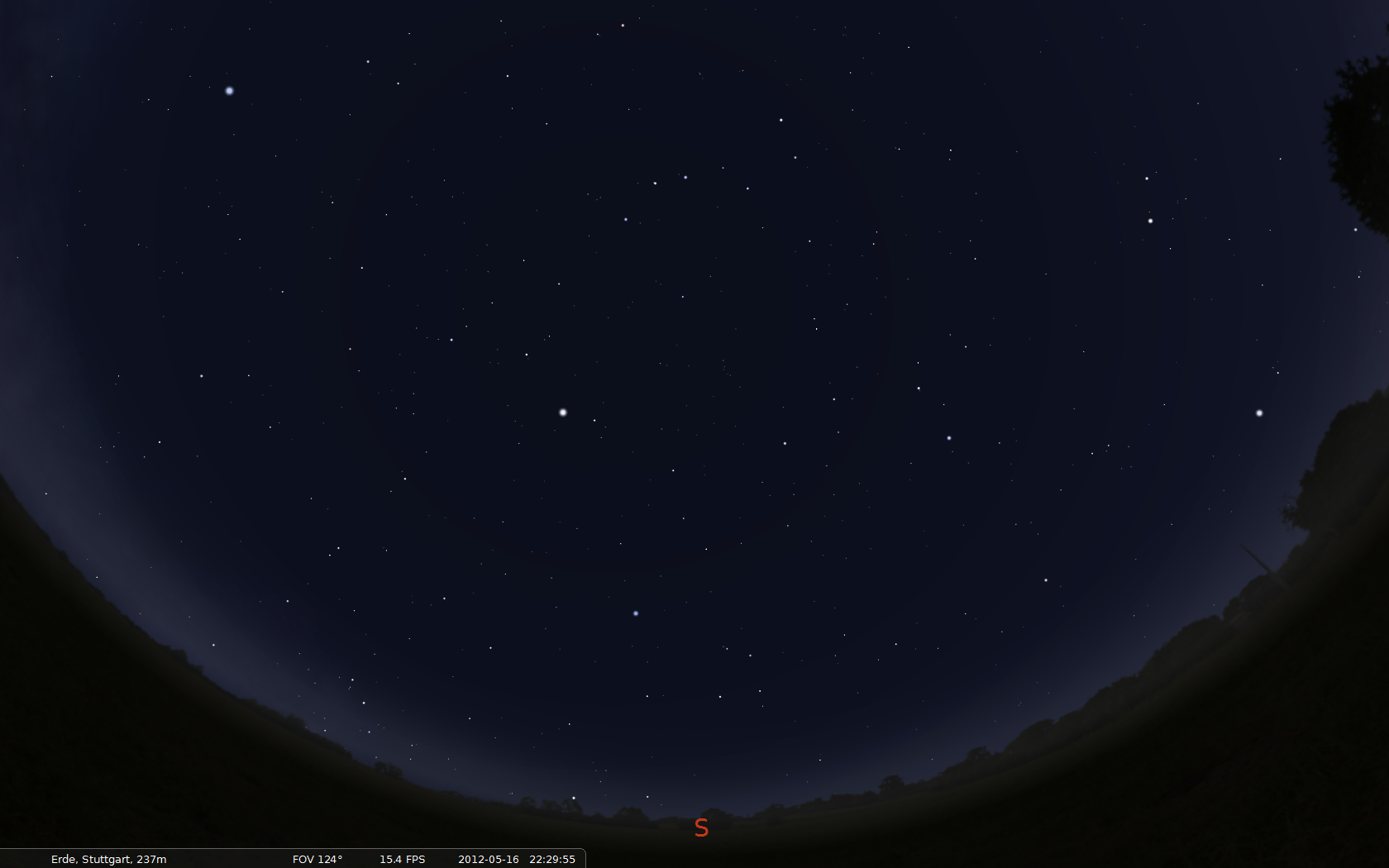 Frühlingsdreieck
Bild:
Stellarium
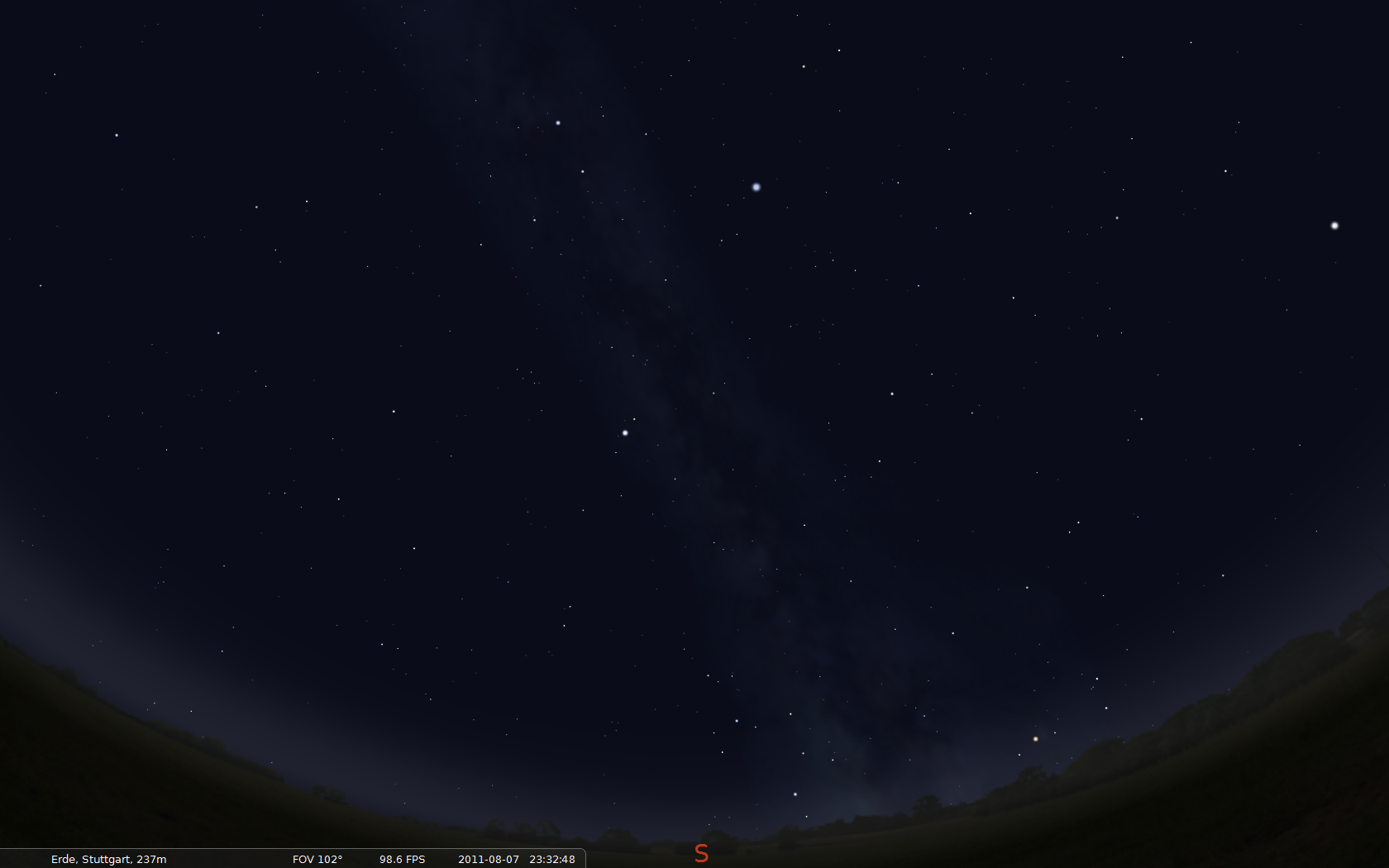 Zur Orientierung:
Rinderhirte/Bootes
DENEB
WEGA
ATAIR (ALTAIR)
Bild:
Stellarium
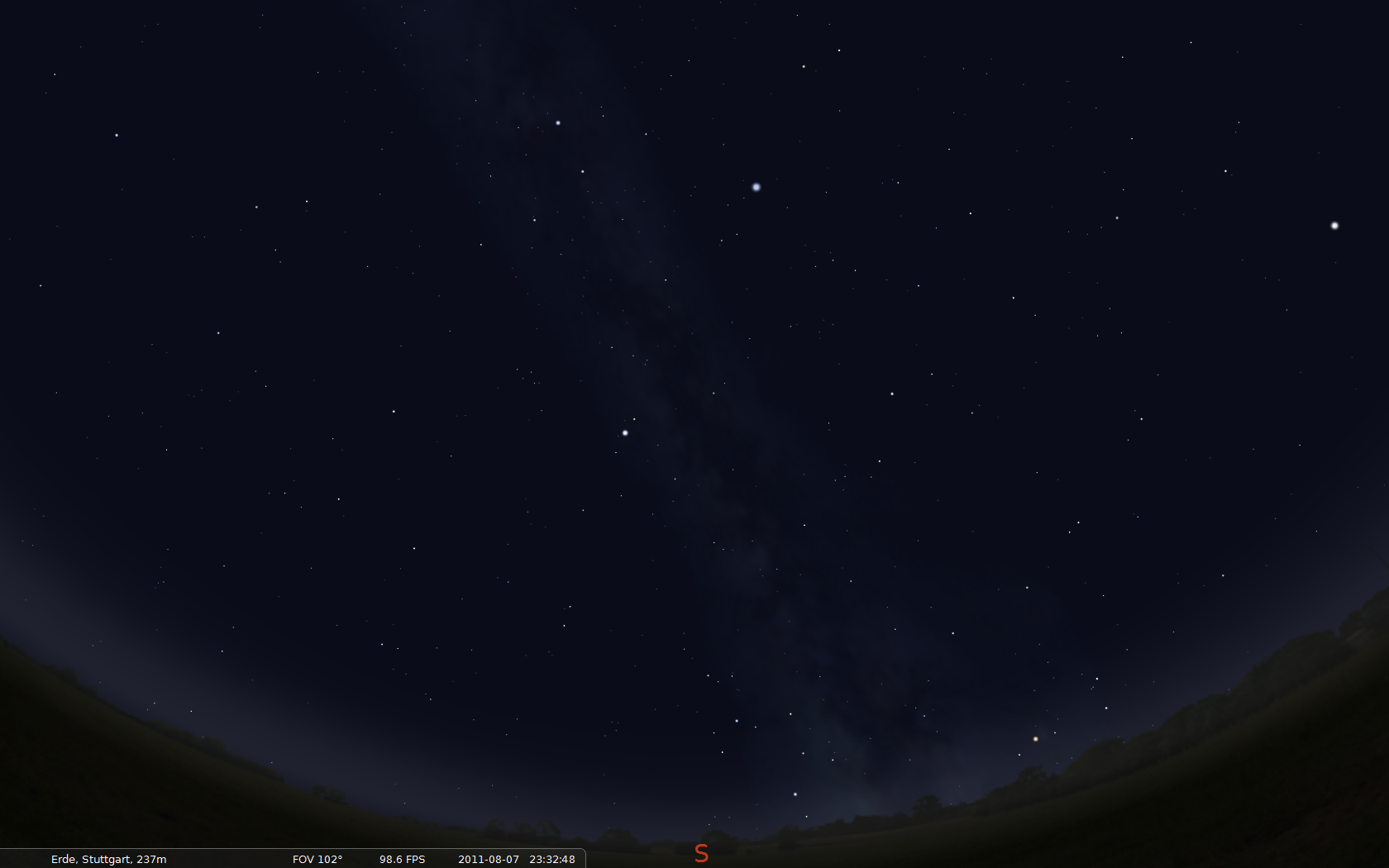 Sommerdreieck
Bild:
Stellarium
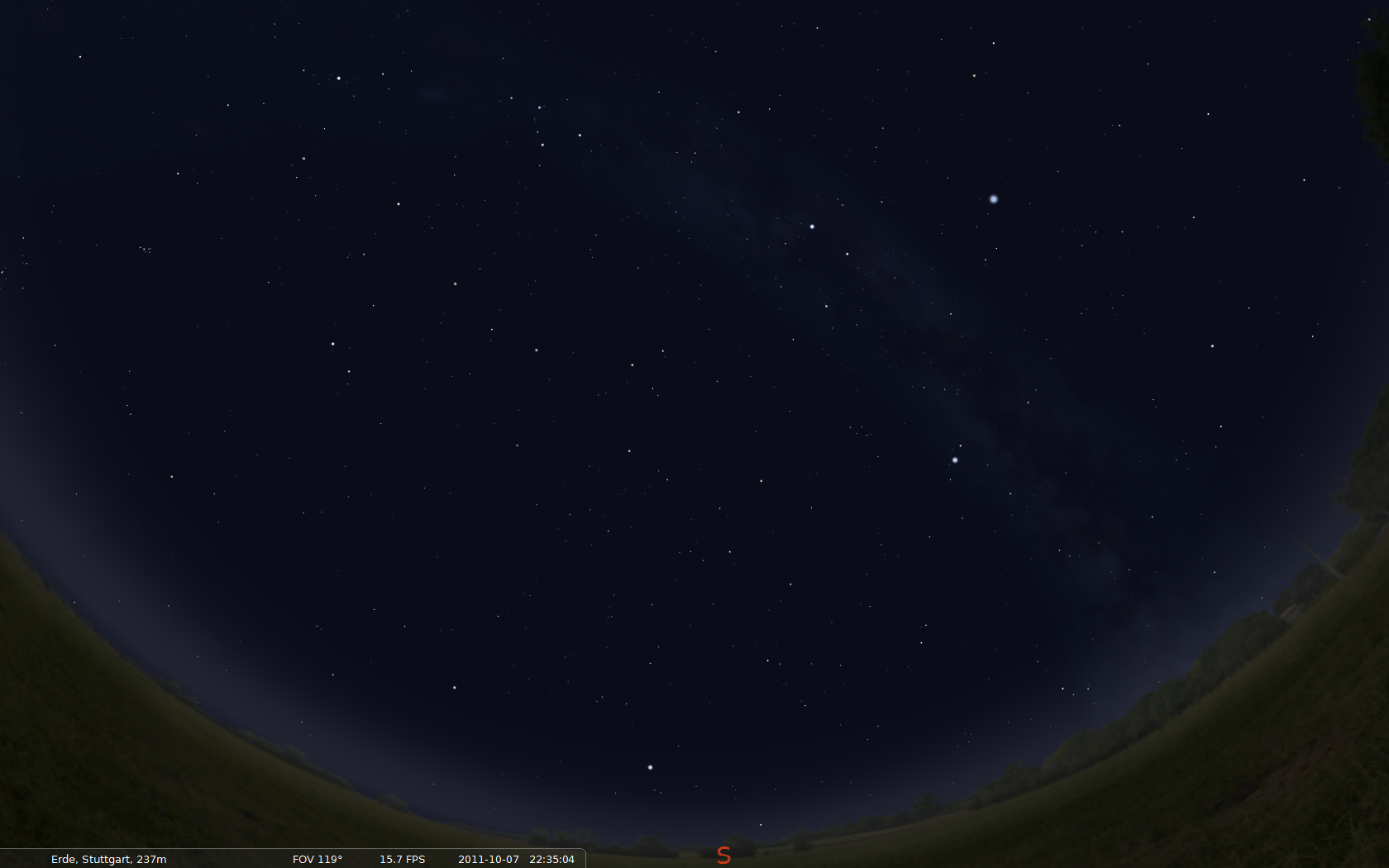 Zur Orientierung:
Kassiopeia
Zur Orientierung:
Andromeda
Zur Orientierung:
Sommerdreieck
SIRRAH
SCHEAT
ALGENIB
MARKAB
Bild:
Stellarium
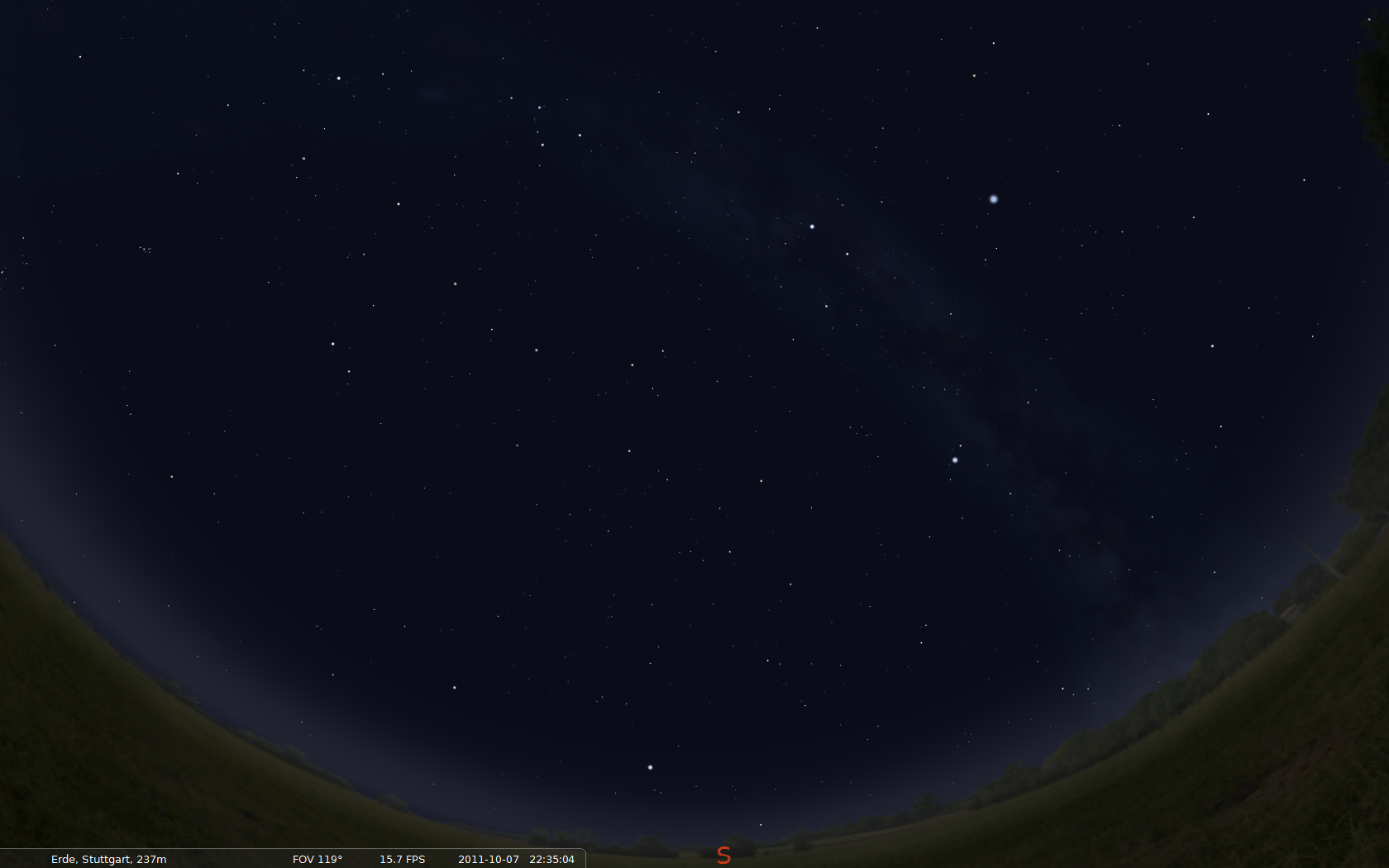 Herbstviereck
(Pegasus)
Bild:
Stellarium
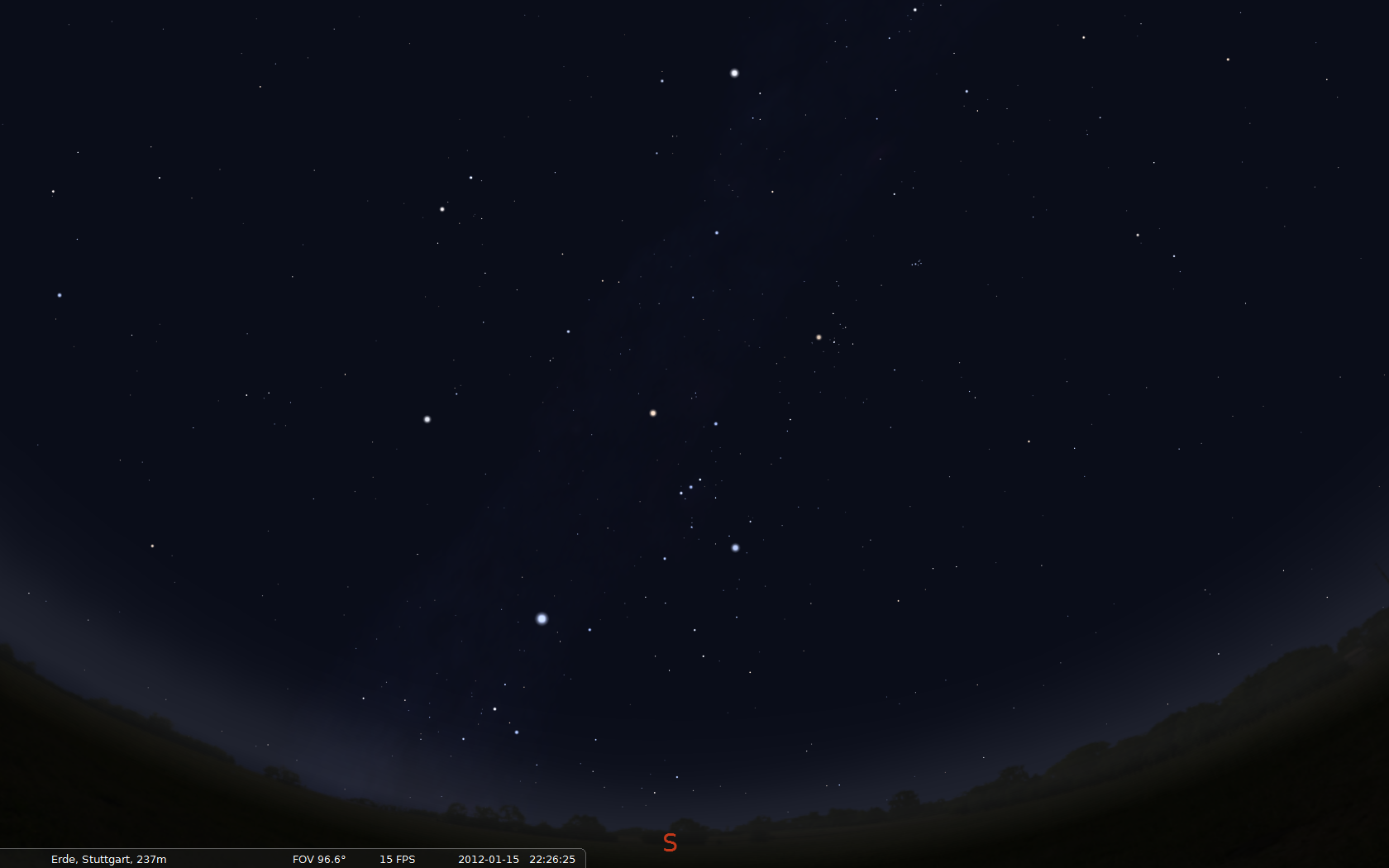 KAPELLA
POLLUX
ALDEBARAN
PROCYON
Zur Orientierung:
Orion
RIGEL
SIRIUS
Bild:
Stellarium
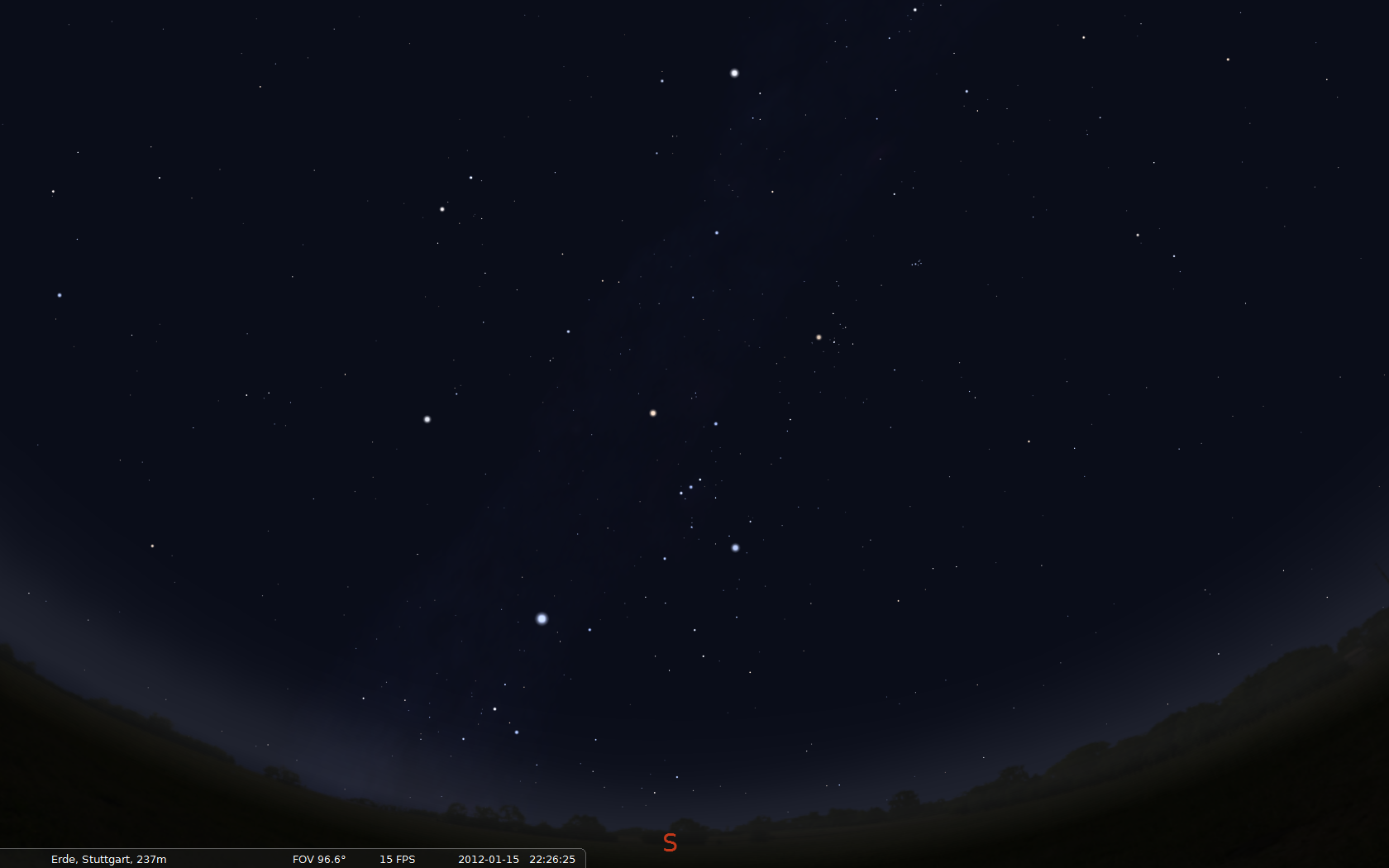 Wintersechseck
Bild:
Stellarium